Providing visual feedback on SHS levels
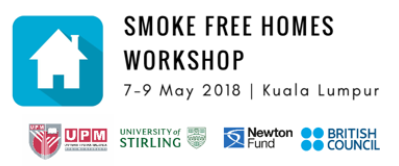 Tutorial
This has evolved…
Image from BHETSE to
 REFRESH
AFRESH/TACKSHS

How to provide complex data and concepts to a lay audience
BHETSE – bar workers’ exposure to SHS
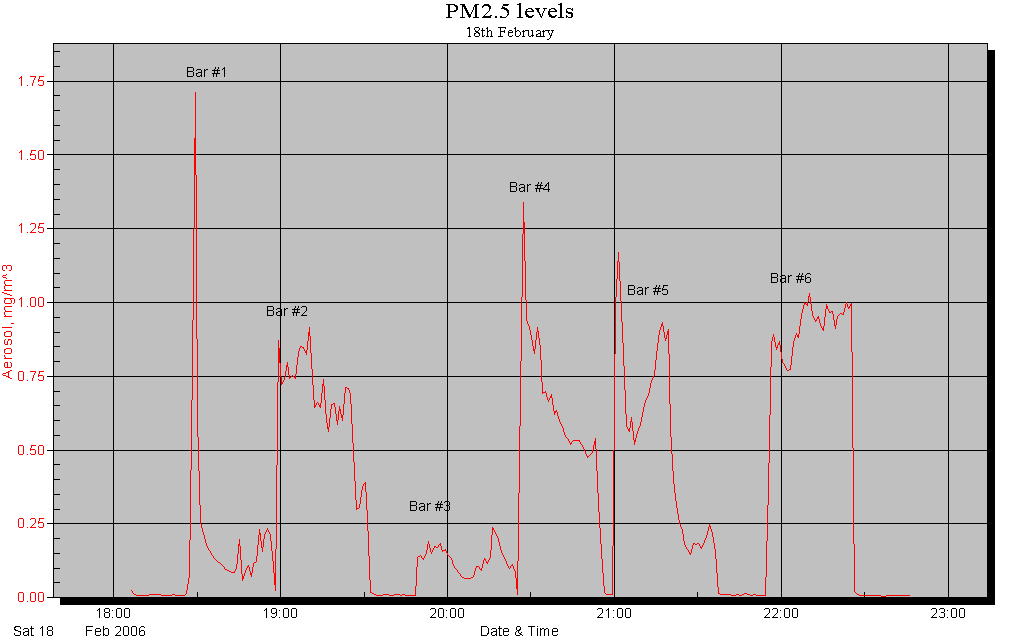 First Steps feedback
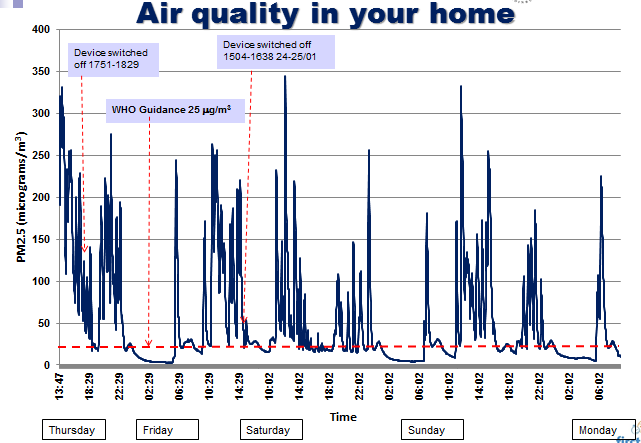 TACKSHS feedback
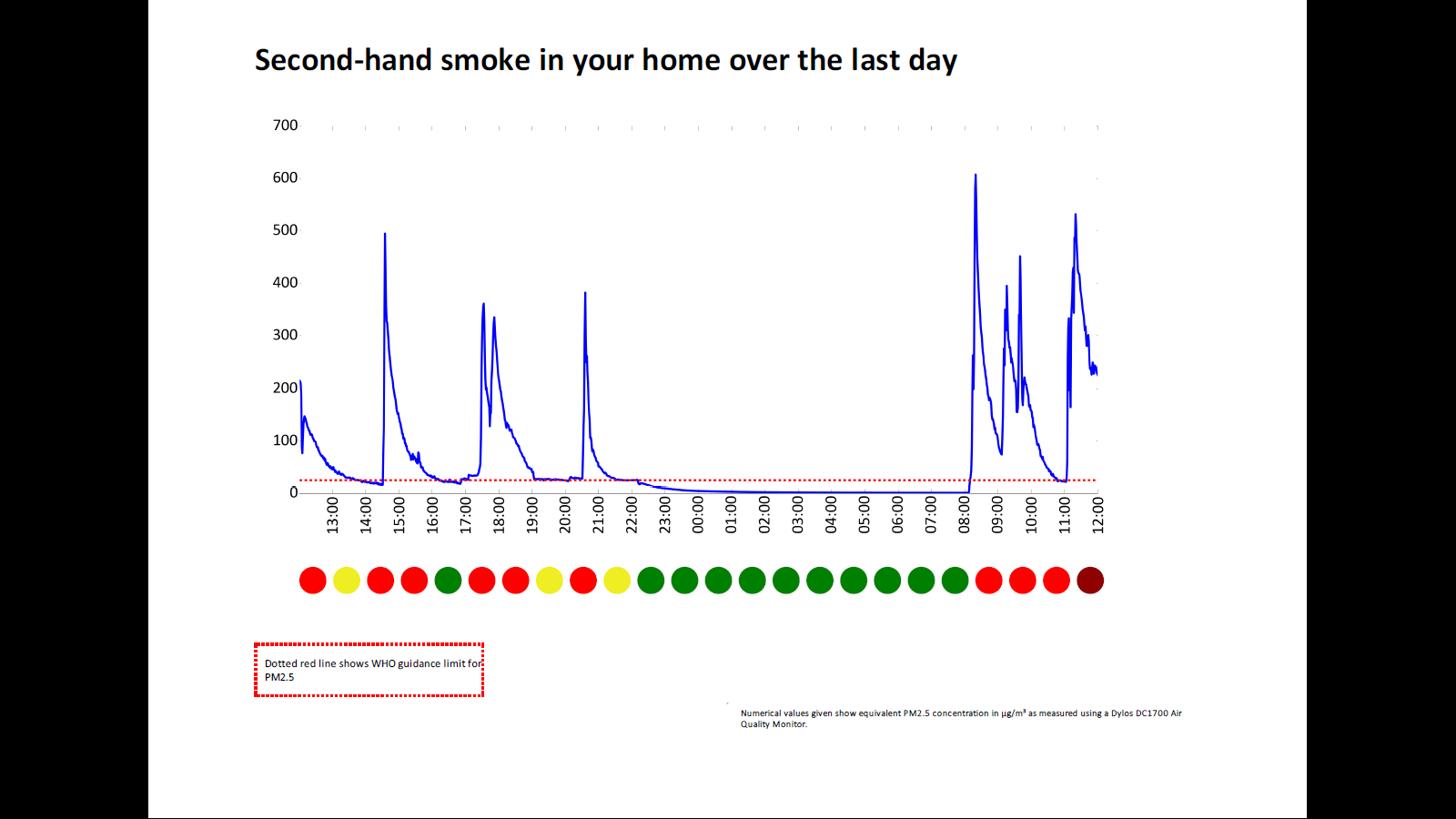